Growth and Demographic Trends

Presented to the 
Redistricting Task Force
By Mark McAvoy
Director, Planning and Data Analytics

November 19, 2020
909K

+23% over 2010 Census
2
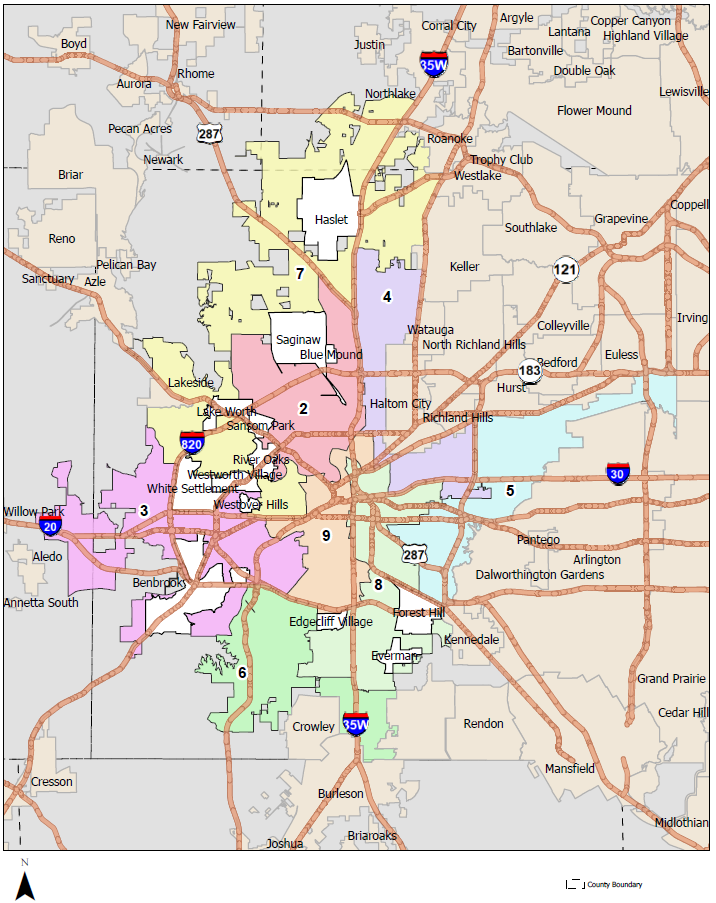 Council District Boundaries, 2020
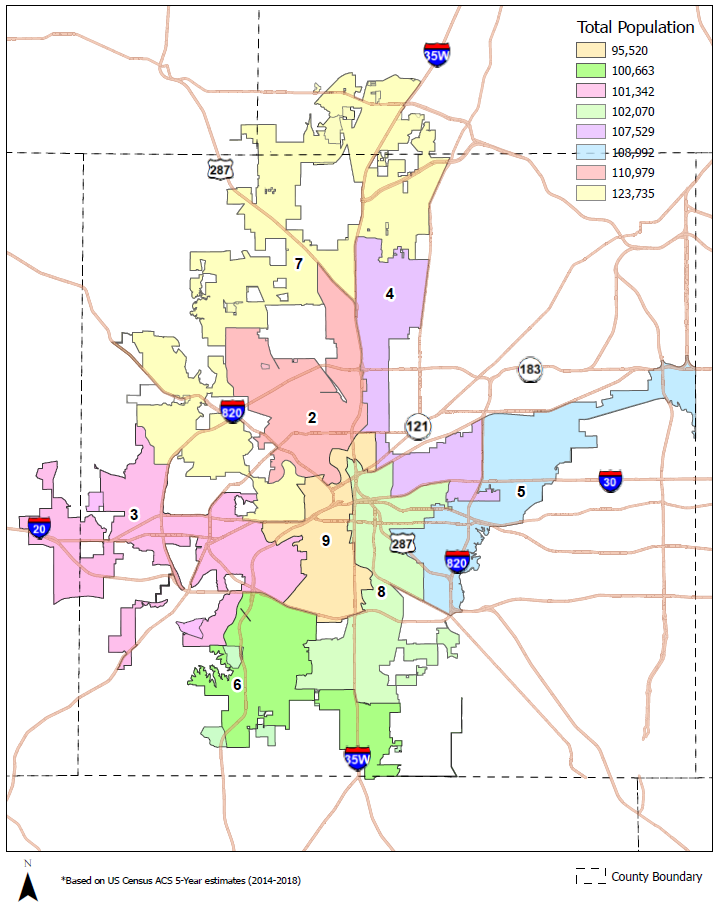 Population by Council District, 2018
Total = 850,830
Average = 106,354
Source: US Census ACS 5-Year estimates (2014 – 2018)
Projected Population,         2020
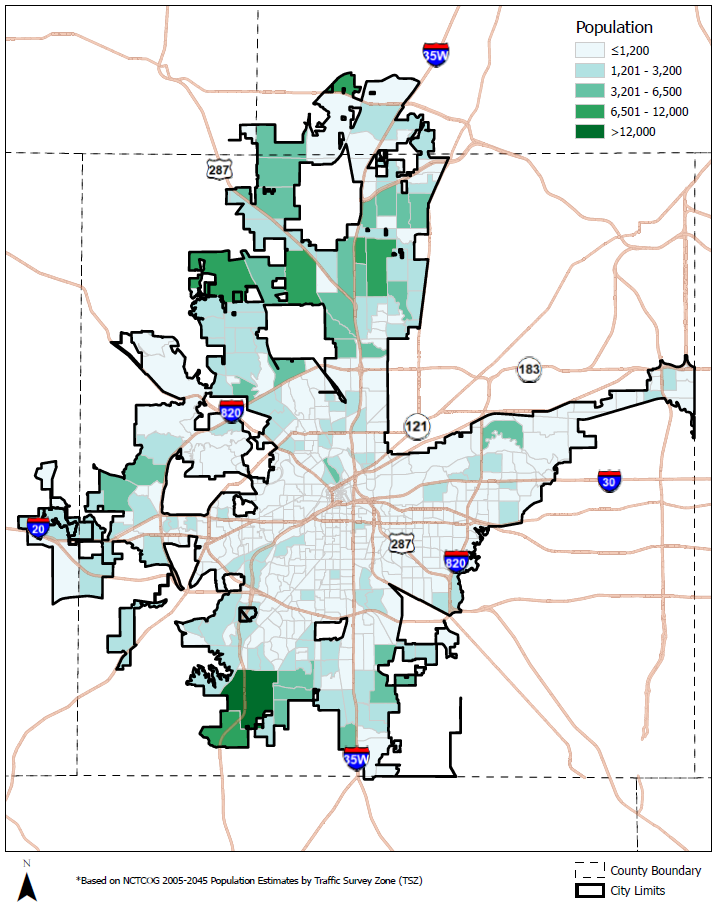 Traffic Survey Zone (TSZ) is a unit of geography most commonly used in transportation planning models.
Source: NCTCOG 2005 -2045 Population Estimates by Traffic Survey Zone
Projected Population,         2030
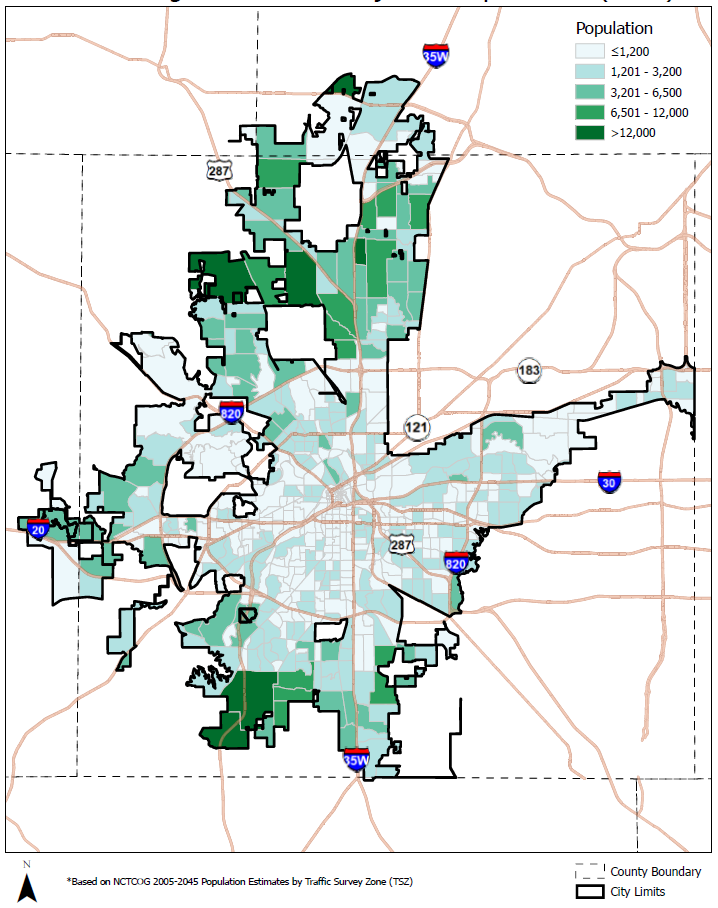 Traffic Survey Zone (TSZ) is a unit of geography most commonly used in transportation planning models.
Source: NCTCOG 2005 -2045 Population Estimates by Traffic Survey Zone
Projected Growth Rate,         2020 - 2030
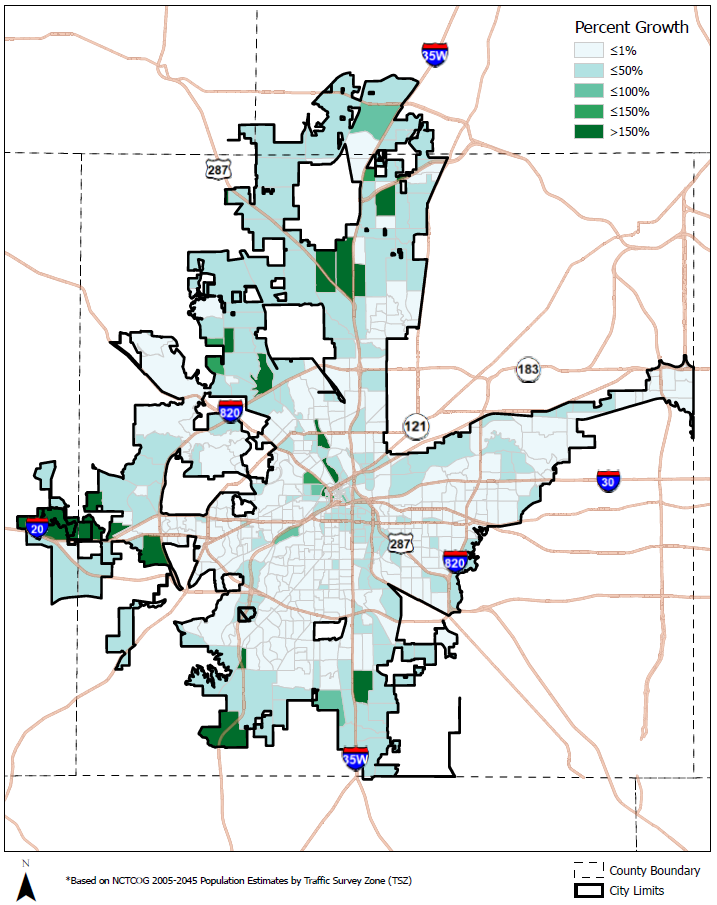 Traffic Survey Zone (TSZ) is a unit of geography most commonly used in transportation planning models.
Source: NCTCOG 2005 -2045 Population Estimates by Traffic Survey Zone
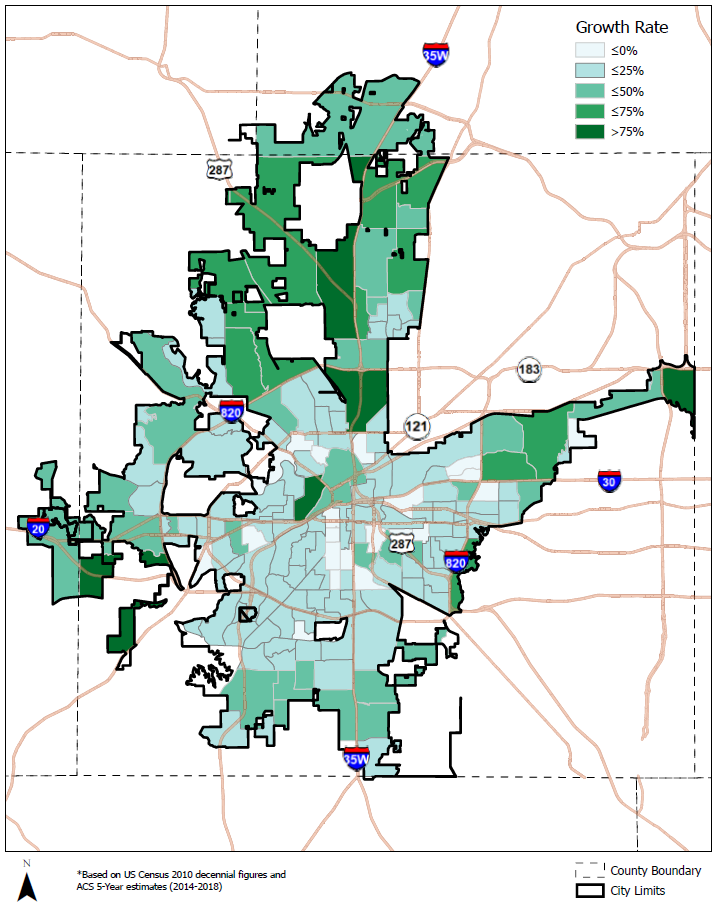 Population Growth Rate,   2010- 2018
Census Tract is a unit of geography defined for the purpose of taking a census.
Source: US Census 2010 decennial figures; ACS 5-year estimates (2014-2018)
8
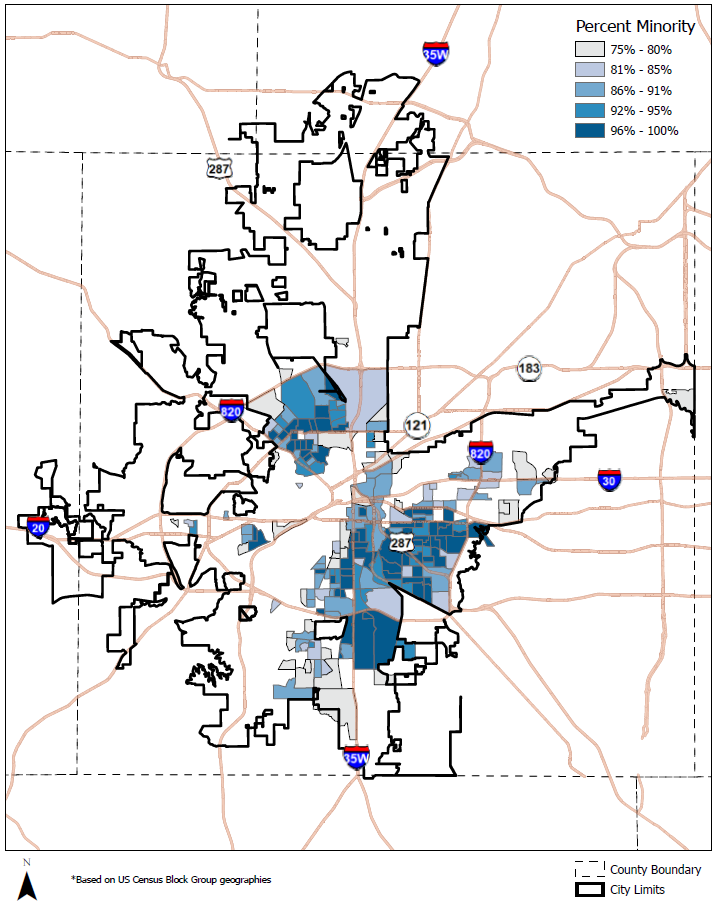 Super Majority Minority Areas, 2020
Census Block Group is a subdivision of a Census Tract.
Source: US Census Block Group geographies
9